Rokokoo
Synnyn tausta
Barokki koettiin raskaaksi ja vanhanaikaiseksi
Sisustus, pukeutuminen ja taide kaipasivat kepeyttä, luonnollisuutta ja raikkautta
Ludvig XV:n ajan Ranskasta lähtöisin
Keskeiset tyylipiirteet
kepeys, luonnollisuus ja raikkaus, eroottisuus
Sirot linjat, epäsymmetrisyys
Kiinalaisvaikutteet
Hennot pastellivärit
Rokokoo
Vaatetuksessa sirous, koristeellisuus, keveys ja vaaleat värit
Rokokoo
- Sisustuksessa kepeät ja sirot rokokookalustot ja vaaleat ja koristeelliset seinät ja katto
Rokokoo
Puutarhasuunnittelussa rokokootyyliin kuului luonnollisuus, hiekoitetut käytävät, huvimajat, kauniit köynnökset ja erilaiset vesiaiheet.
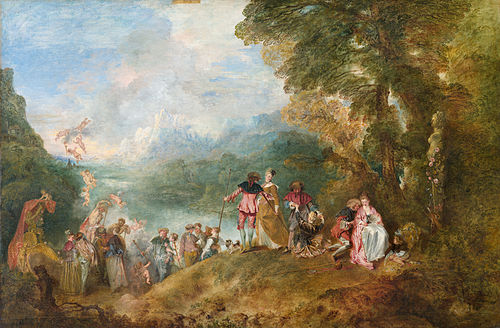 Rokokoo
Kuuluisin rokokootaiteilija Antoine Watteau.
 Tässä teos Lähtö Kytheran saarelta. Ihmiset kuvattiin yleensä luonnon helmassa, romanttiseen tyyliin ja lempein ja vaalein värein.